Mega Goal 2.2
Unit 5
Working 9 to 5
Grammar
Done by: Entisar Al-Obaidallah
Lesson Goals:
1- Use the subjunctive correctly
2-Use the subjective with correct verbs and expressions.
3-Use (I'd like you-I want you) correctly.
4- Apply the rules to do the exercises correctly
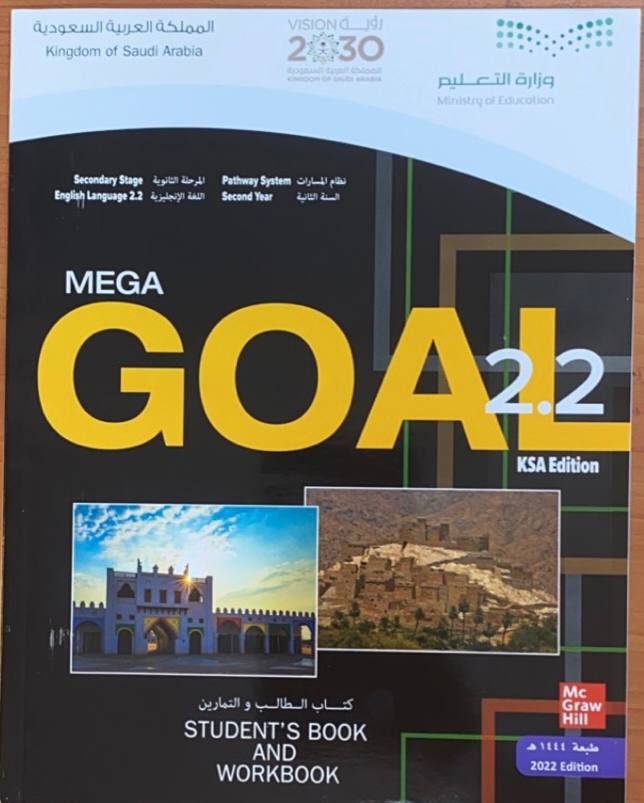 Book Opeen
Page (70)
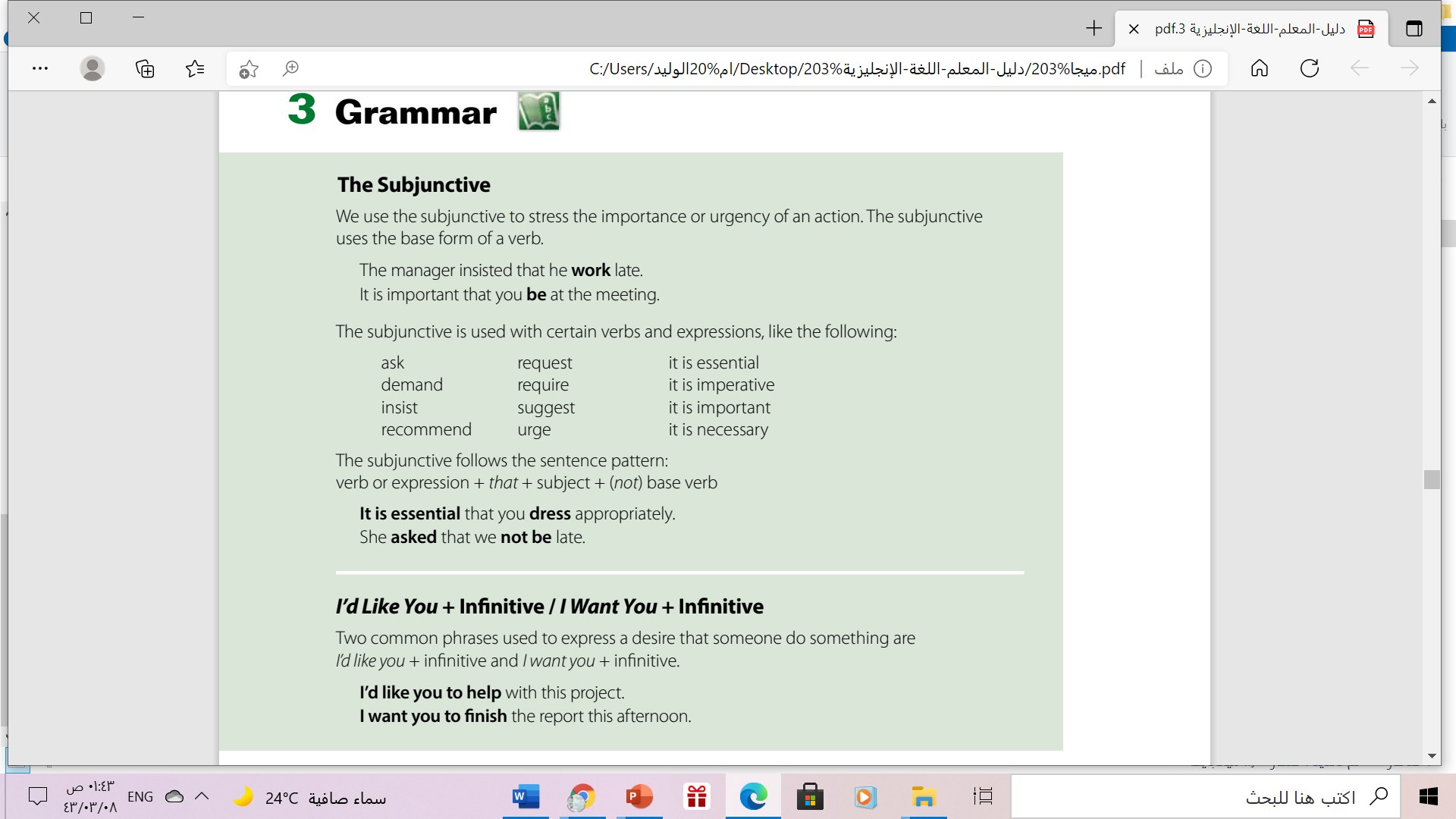 Look at these two examples:
 Verb +s
What is the difference between them ?
He  usually finishes his work on time
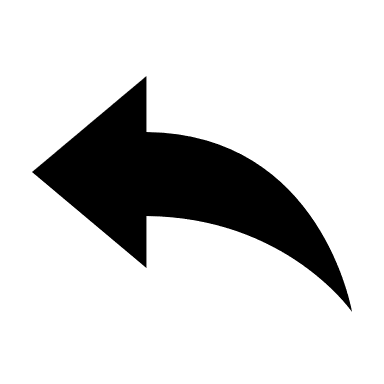 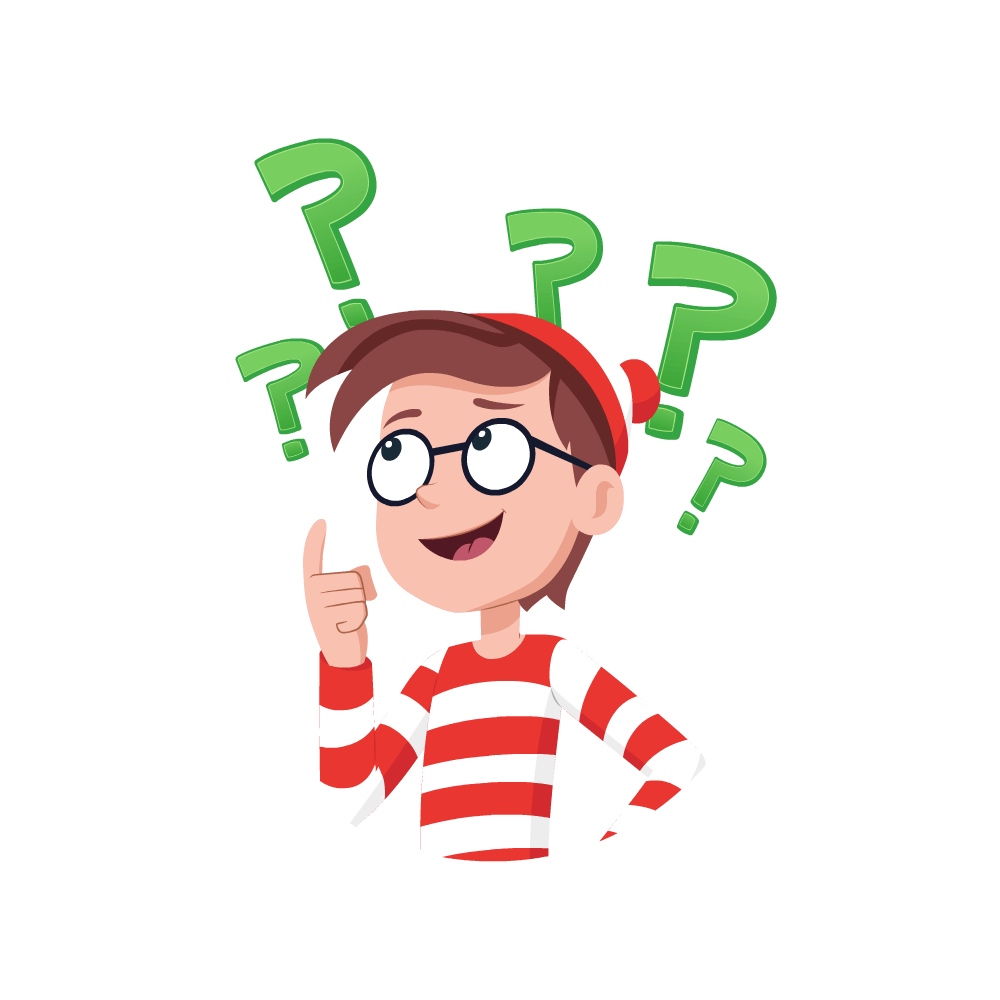 Since the subject is (he), 
we add  “s”  to the verb  “finish ”
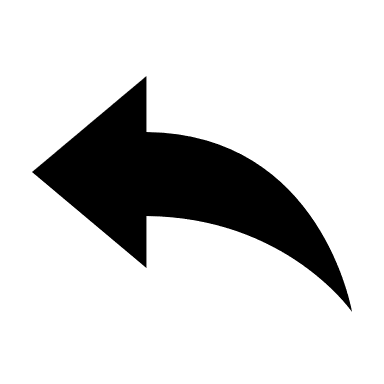  Verb ( no s)
It is imperative that  he  finish this job on time.
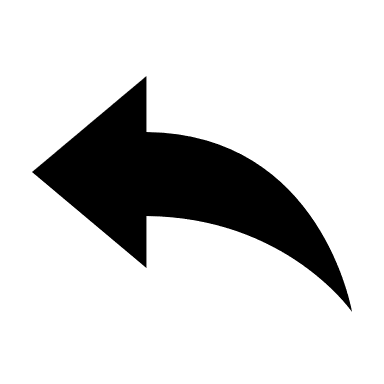 The verb in the base form
In this example  the subject is (he), but we can not add  “s”  to the verb  “finish ” because this is subjunctive .
When do we use the 
“ subjunctive”??
We use the subjunctive to stress the importance or urgency of an action.
Use the simple form of the verb. 
The simple form is the infinitive without "to“. 

The negative by putting not in front of the verb. 

It doesn’t use auxiliary verbs or contracted forms.
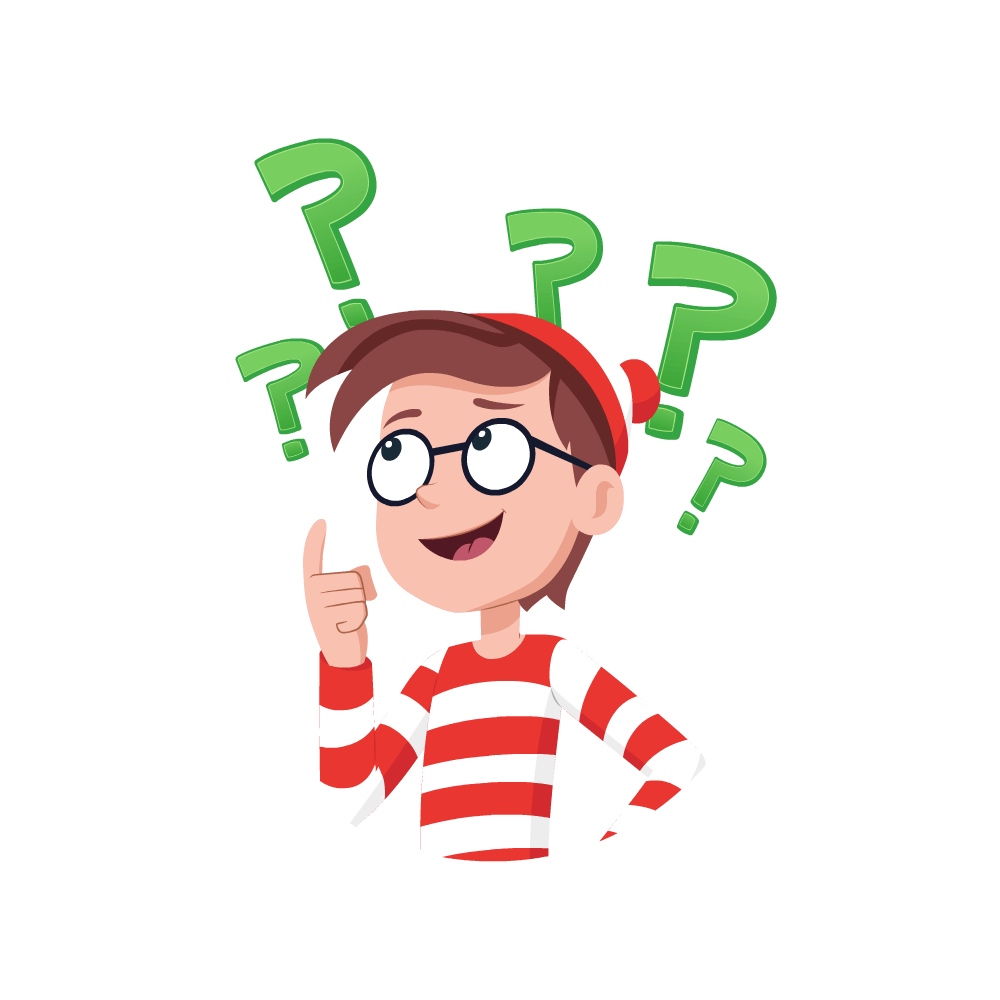 What should we do  to make 
“ subjunctive”??
Example:
The manager insisted that he work late.
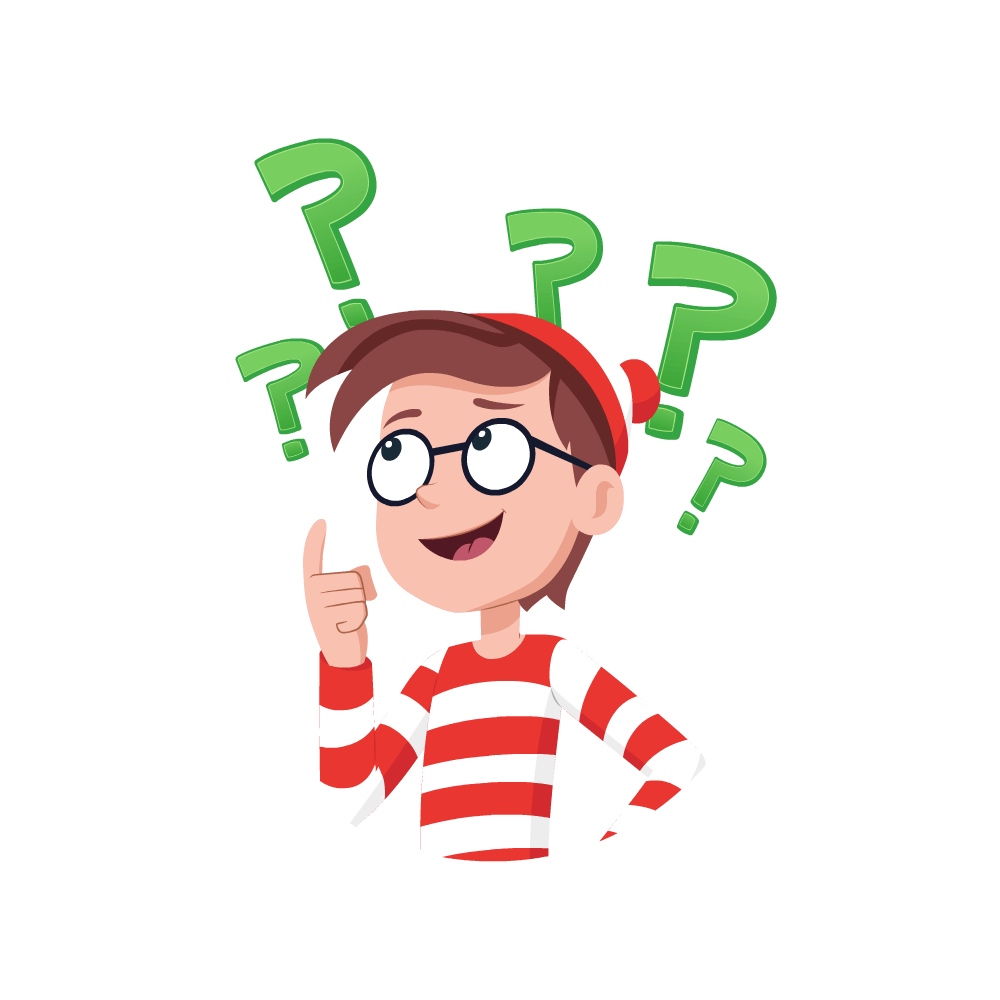 What is the form of the 
“ subjunctive”??
Verb or expression
That
(not) base form
subject
The subjunctive is used with certain verbs , like the following:
 ask    request    demand    require    insist     suggest     recommend    urge
Example:
The manager insisted that  he work late.
subjunctive
suggestion
You can also use a  suggesting expression to express that something should be done or must be done such as: 
It is essential that …                          It is important that …
It is necessary that ….		It is imperative that …..
Example:
It is essential that   you brush your teeth.
expression
It is necessary that   you sleep early.
expression
Correct the errors in the use of the subjunctive:
talk
I recommend that you talks about your skills.


It is important you write your name at the top.


Father asked that we don’t eat junk food.


Mother requested that they studied math first.


Teacher insists that the project is handed by Monday.
important that you
not eat
study
be
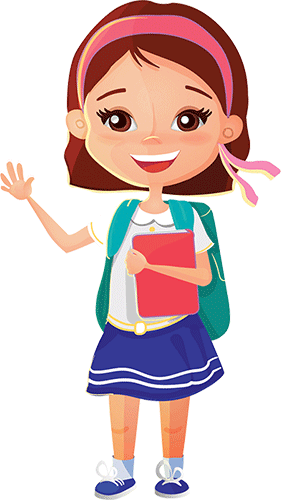 NEGATIVE Subjunctive
Use “ not ” before the base form of the verb
Example:
 Not write
My teacher suggests that I don’t write an essay.

Ali insisted that I  shouldn’t use his phone.
 Not use
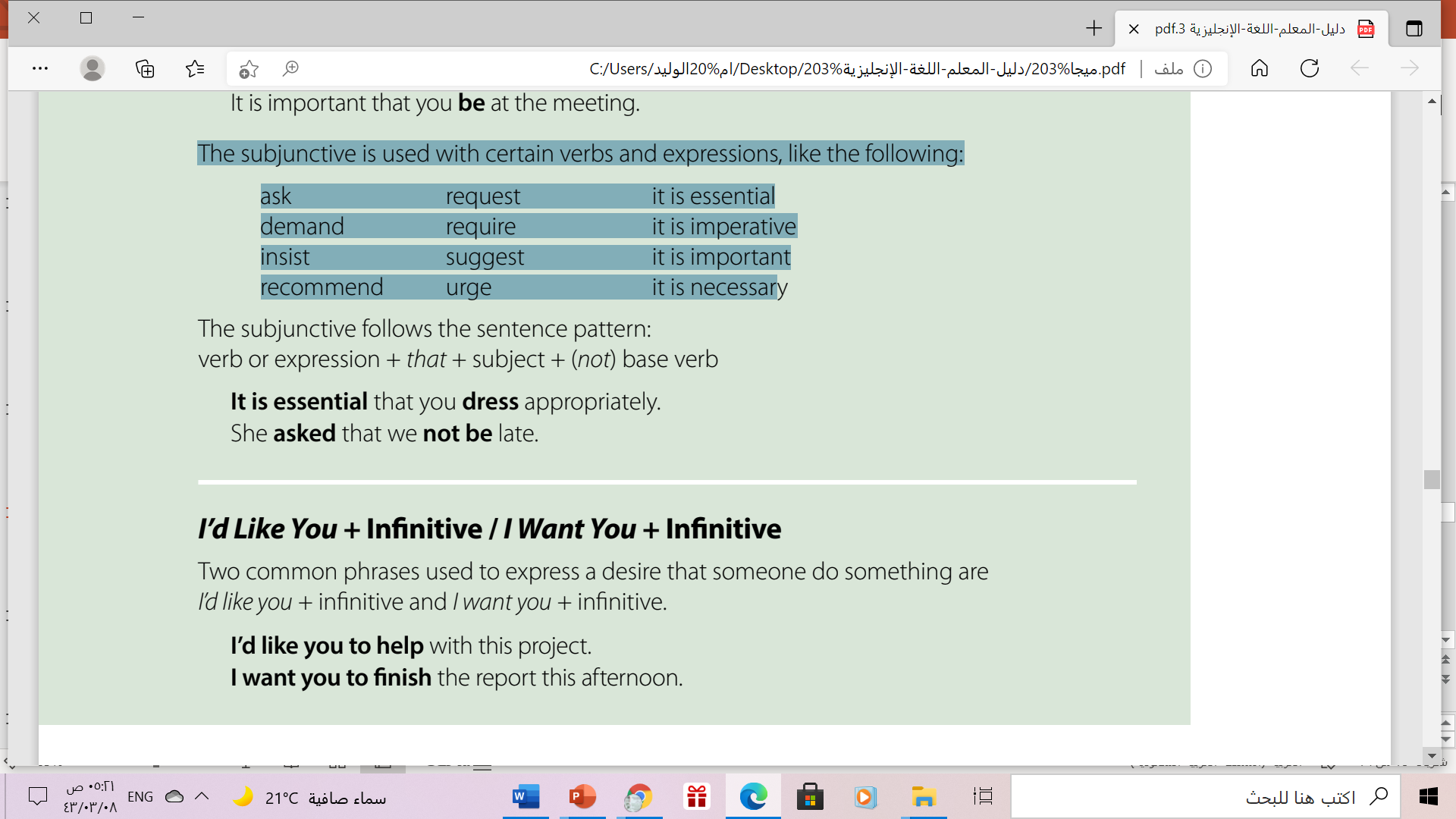 Example:
 infinitive
I’d like you to meet my parents..
I want you to cook the dinner this evening.
 infinitive
Rearrange the following to form sentences:
dress nicely  /  you  /    want  /  I    /  to

I want you to dress nicely.


shopping  /  to  /   you    /   go   /   I’d   /  like   

I’d like you to go shopping.
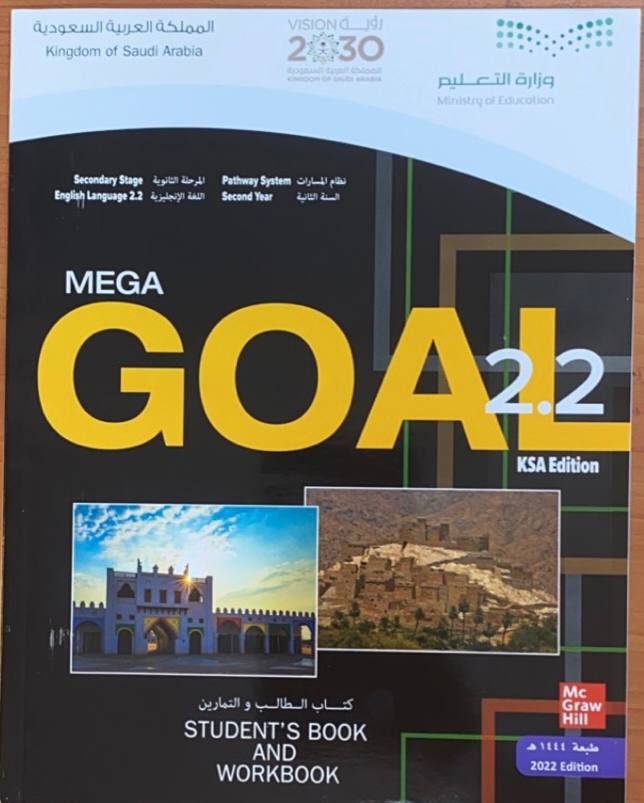 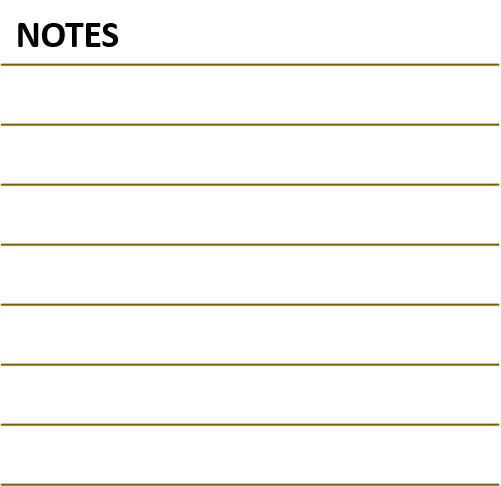 Book Open 
           Page (71)
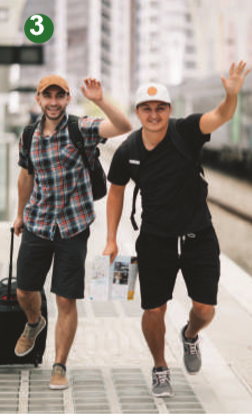 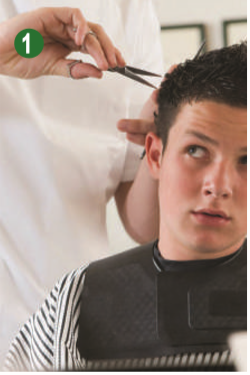 Write “ subjunctive” sentence
1. I recommend you cut your hair shor
3. It’s important that we catch this train.
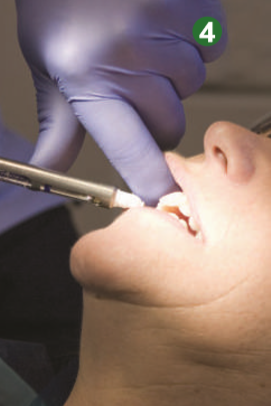 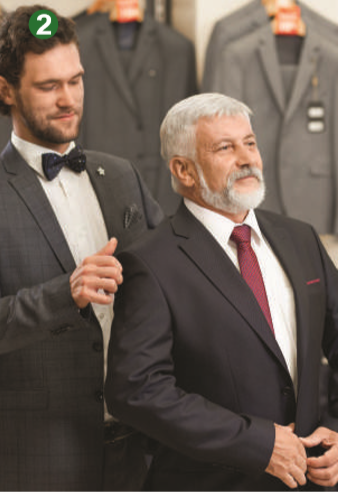 4. It’s essential that you brush well twice a day
2. I suggest that you try this on.
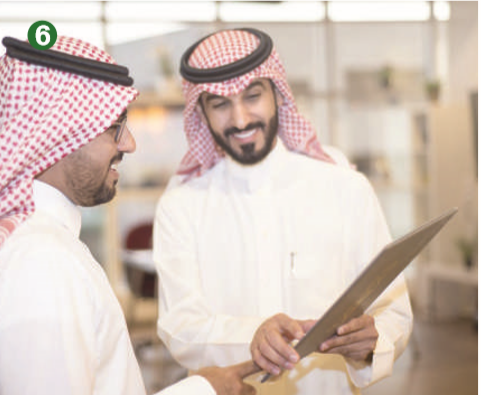 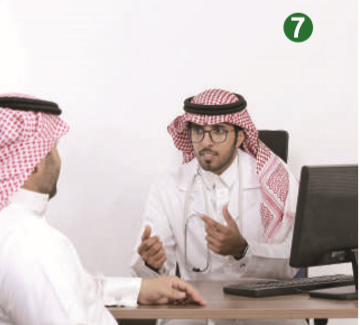 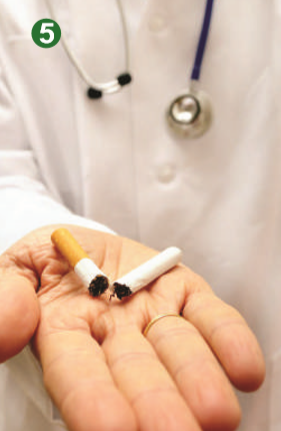 6. I want you to study the new proposals very carefully.
7. I’d like you to take two pills every morning.
5. I want you to stop smoking.
Homework
Page (78) , exercise ( D)
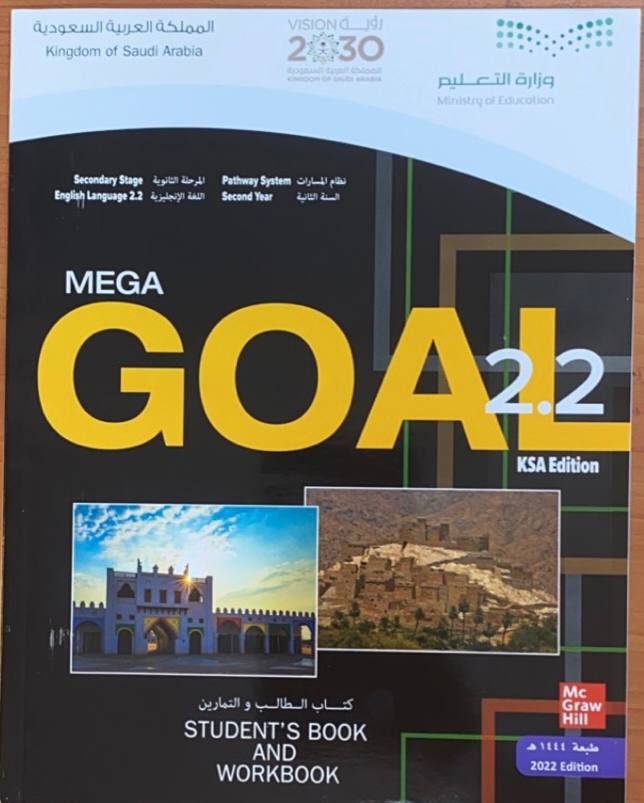 Thanks
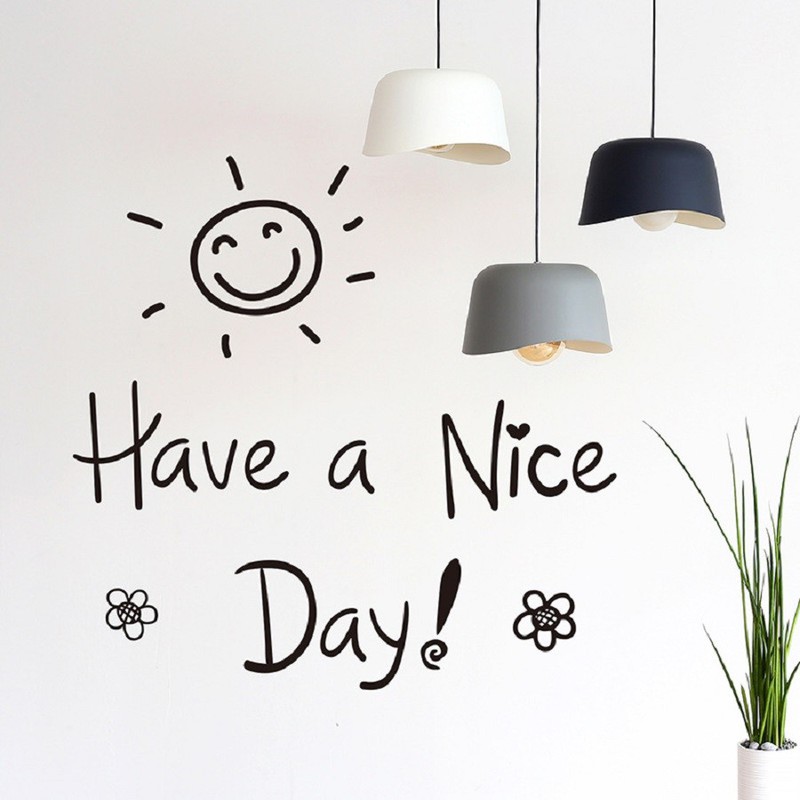